PATRÓN EN MOSAICO
Interpretación Imagenológica
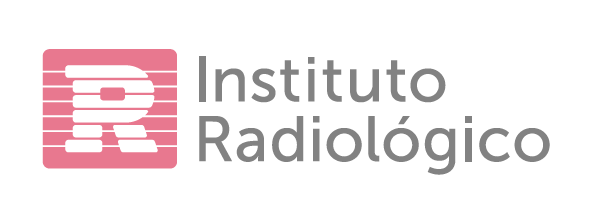 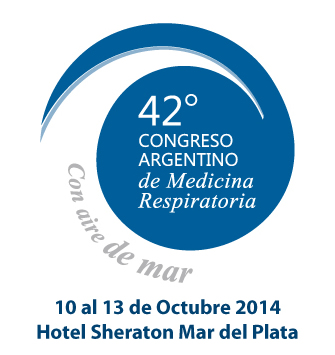 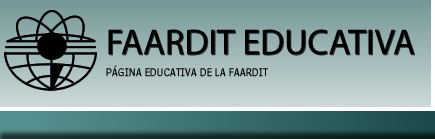 Instituto Radiológico
Mar del Plata - Argentina
FAARDIT
Objetivos
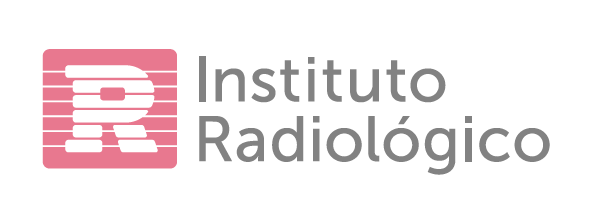 Definición del patrón en mosaico.
 Conocimiento de la fisiopatología en las diferentes etiologías. 
 Manejo imagenológico del patrón en mosaico.
 Correcta interpretación.
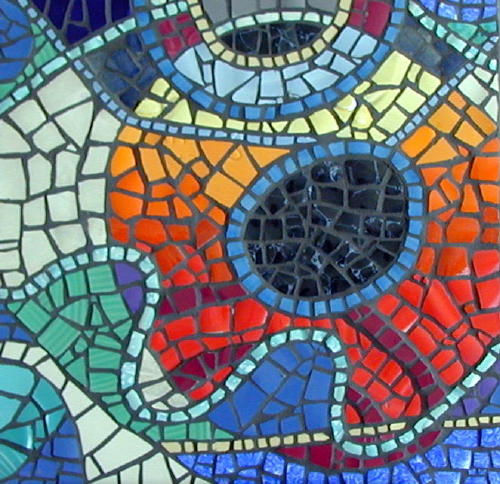 Parénquima pulmonar
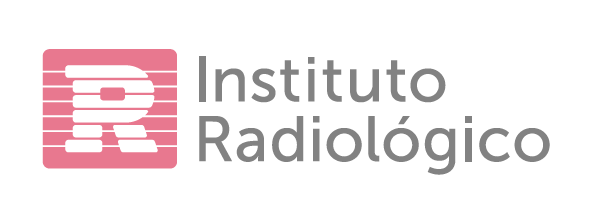 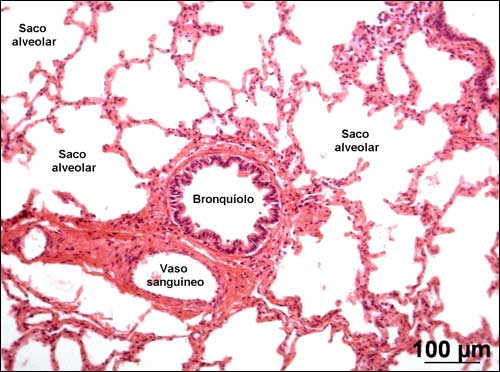 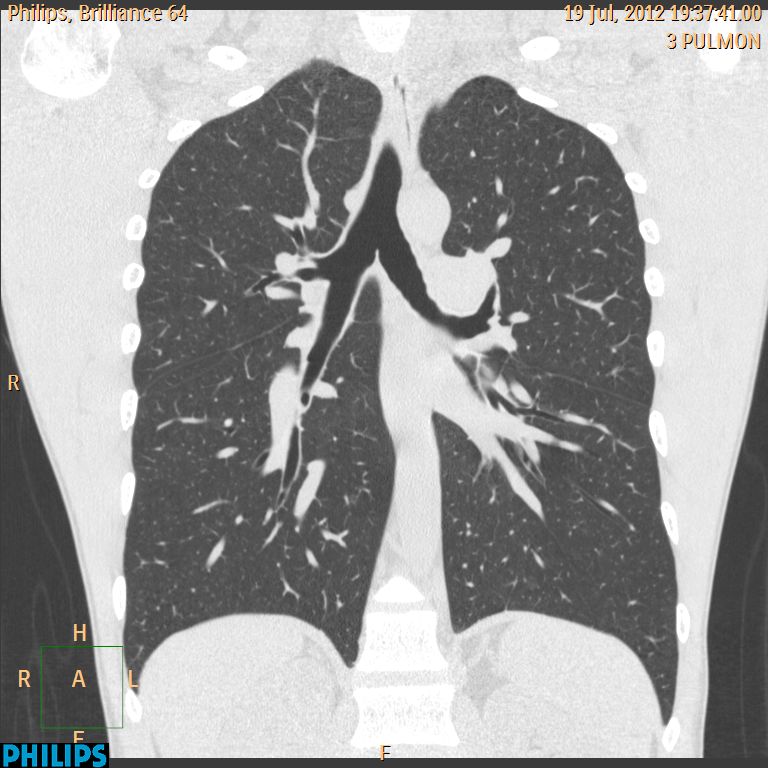 -1000 UH
-880 UH
Unidades  Hounsfield
Hueso
(1000 UH)
Agua
0 UH
Aire
(-1000 UH)
Clin Radiol 1991;43:238-242
Patrón en Mosaico
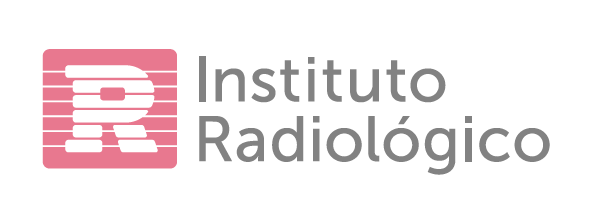 Definición
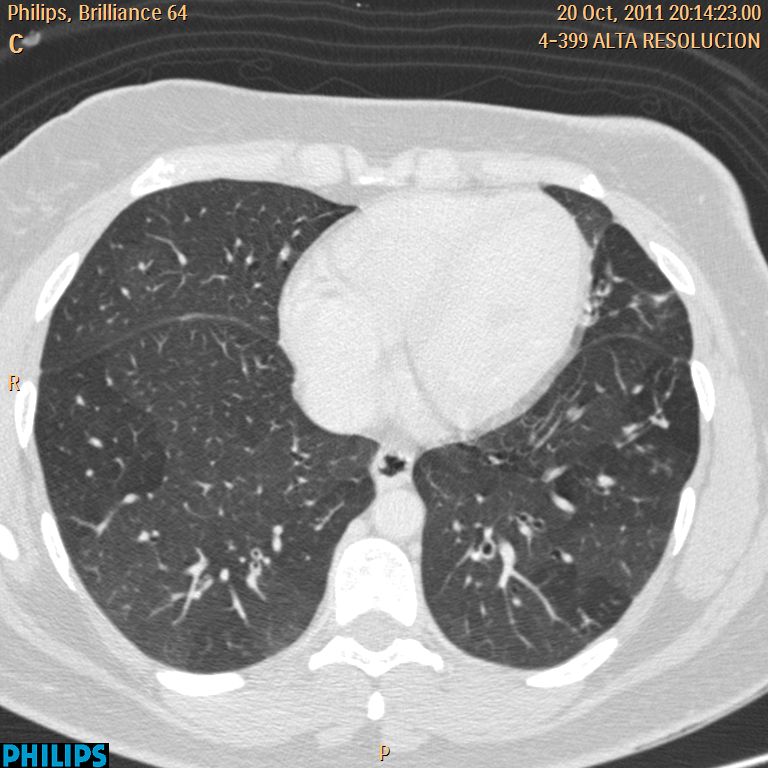 Patrón de diferente atenuación
  (Aéreas hipodensas e hiperdensas)
Distribución parcheada
Configuración geográfica
Sociedad de Fleischner - Glosario
Diferenciación sutil
Difícil diferenciar entre área normal y patológica
Patrón en Mosaico
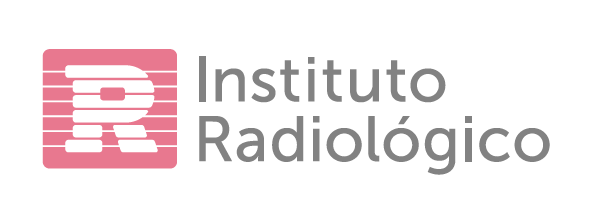 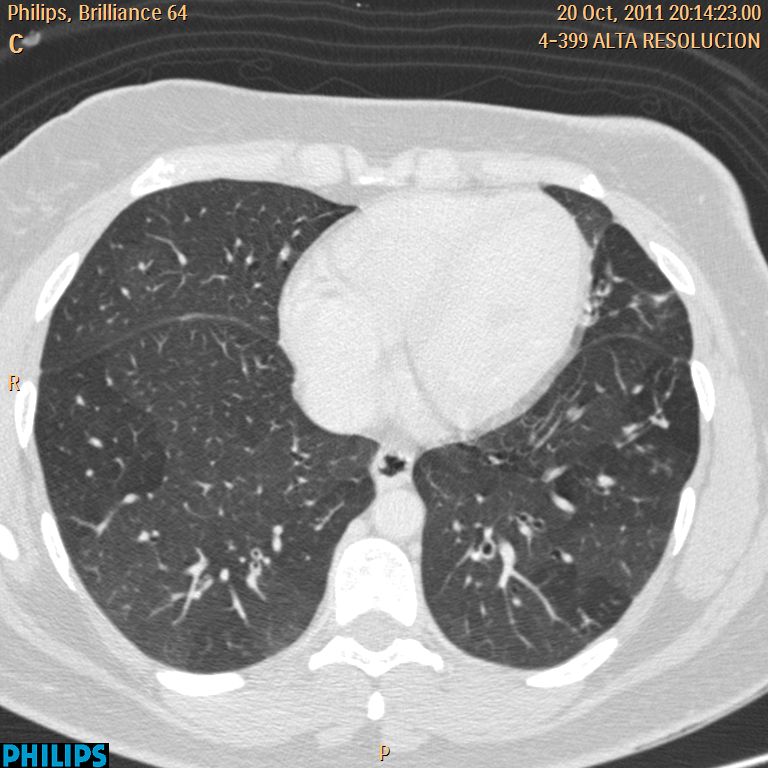 Causas etiológicas
Hipodensa
Enf. obstructiva vía aérea
Enf. vascular oclusiva
Hiperdensa
Enf. Intersticio - alveolar
Patrón en Mosaico
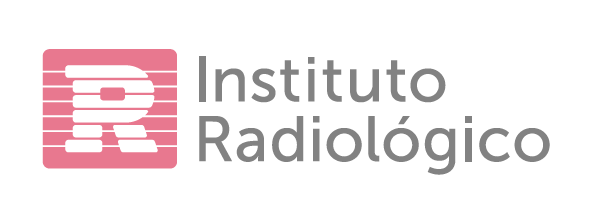 Fisiopatología
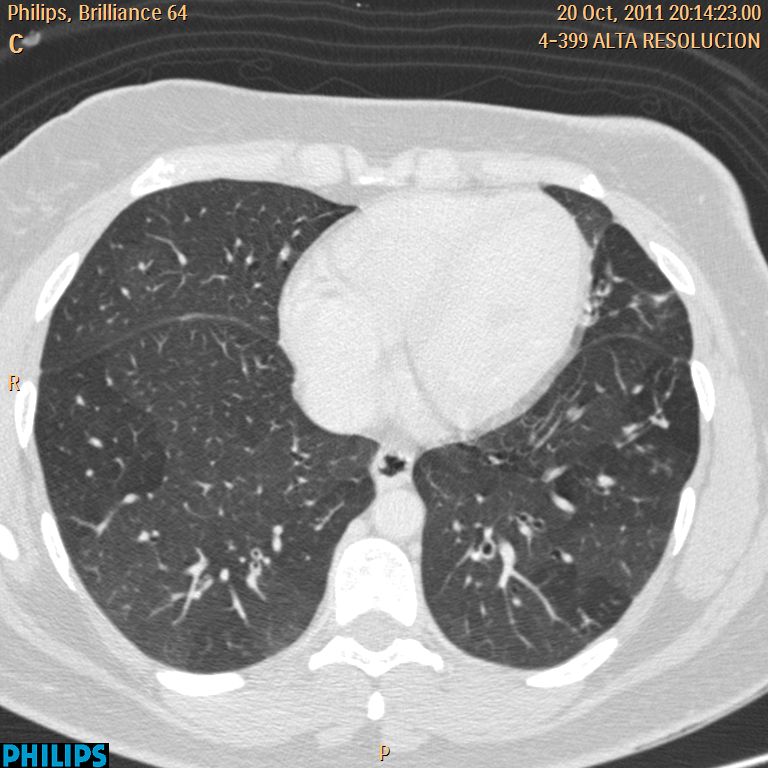 Enf. obstructiva vía aérea
Atrapamiento aéreo
 Vasoconstricción
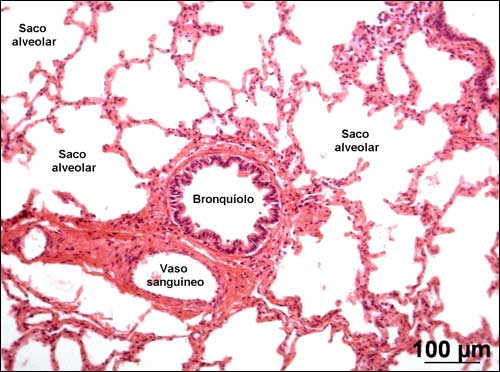 J. Appl. Physiol. 1999;86:701-708
[Speaker Notes: Hematosis]
Patrón en Mosaico
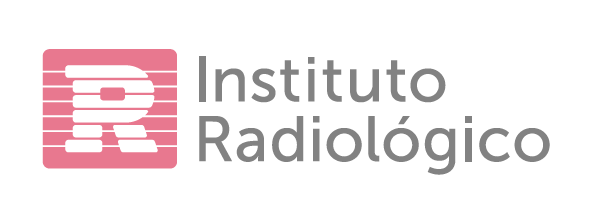 Fisiopatología
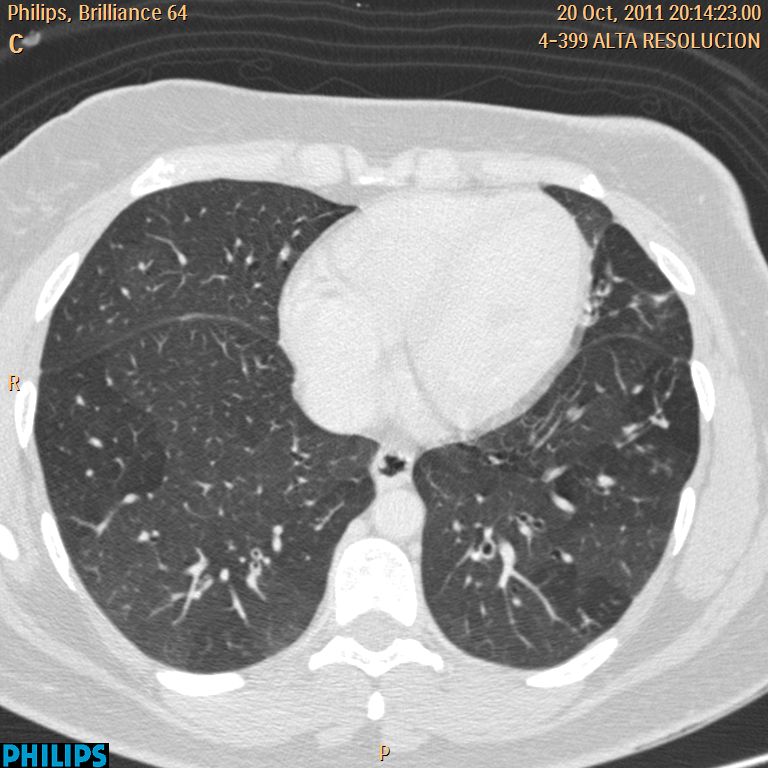 Enf. obstructiva vía aérea
Atrapamiento aéreo
 Vasoconstricción
Etiología
Asma
 Bronquiolitis constrictiva
 Bronquiolitis celular
 Bronquiectasias
 Otras
Patrón en Mosaico
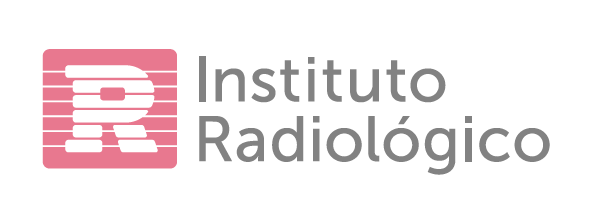 Fisiopatología
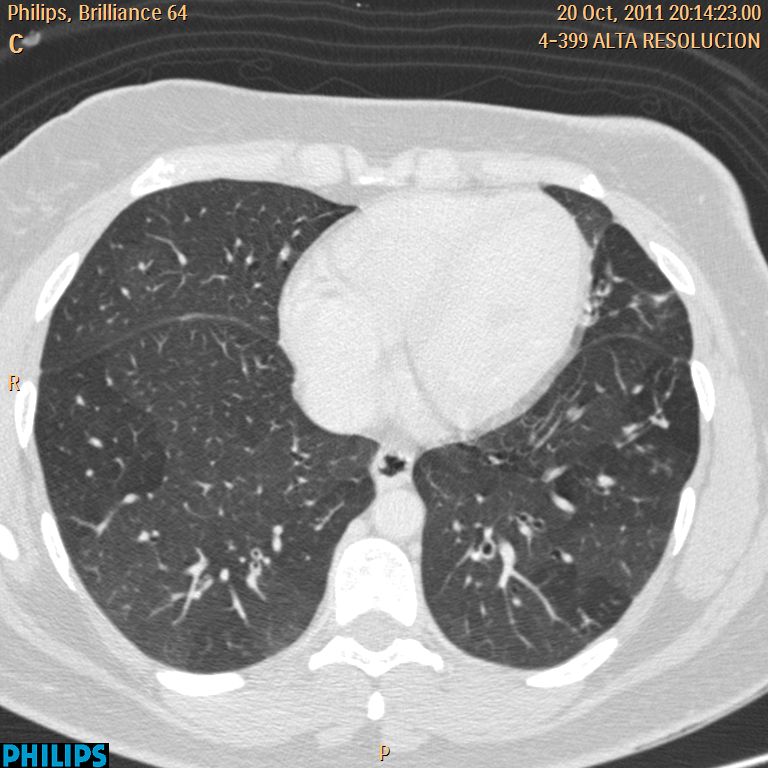 Enf. Vascular oclusiva
Disminución del número y tamaño de los vasos.
 Congestión del área sana.
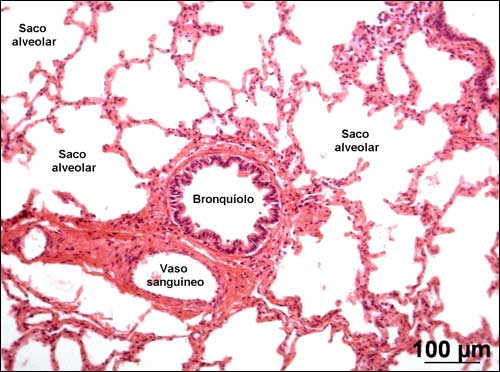 Patrón en Mosaico
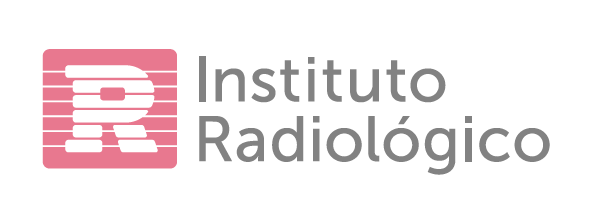 Fisiopatología
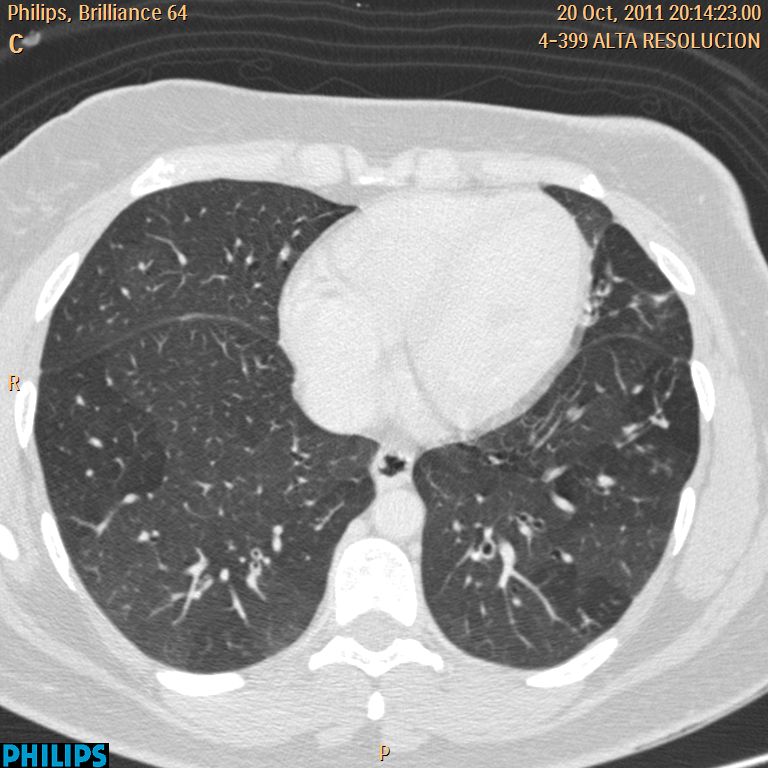 Enf. Vascular oclusiva
Disminución del número y tamaño de los vasos.
 Congestión del área sana.
Etiología
TEP crónico.
 Hipertensión pulmonar 1°
 Enf. del colágeno.
 Vasculitis - pulmonares
 Otras
Patrón en Mosaico
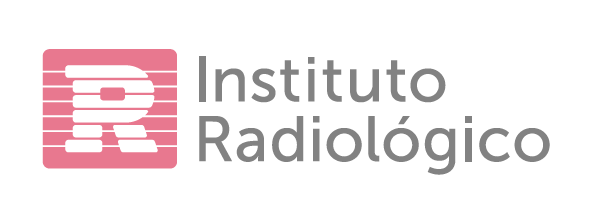 Fisiopatología
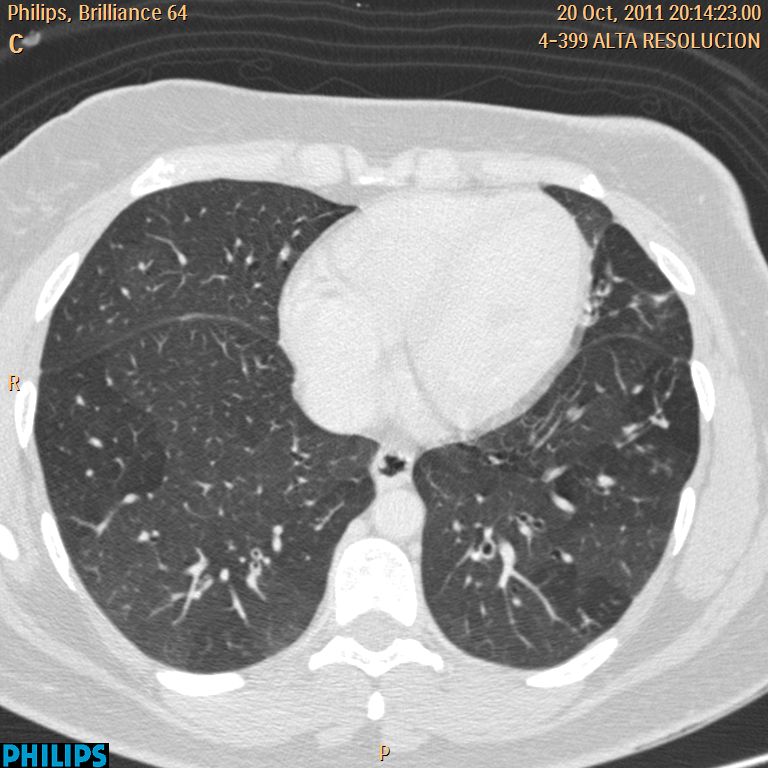 Enf. Intersticial parcheada
Infiltrados intersticiales o alveolares.
 Vidrio esmerilado.
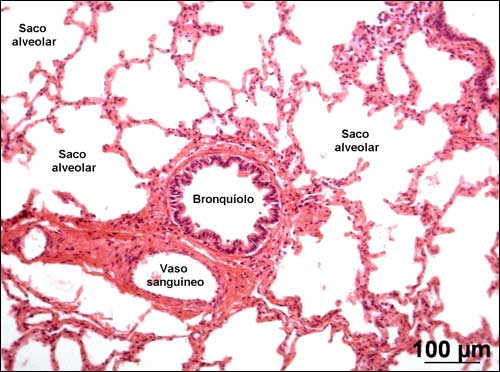 Patrón en Mosaico
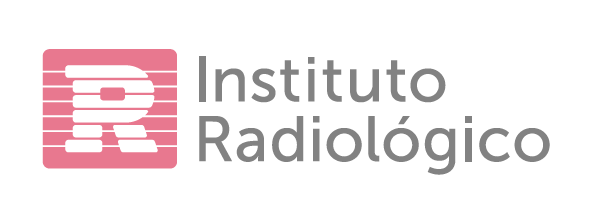 Fisiopatología
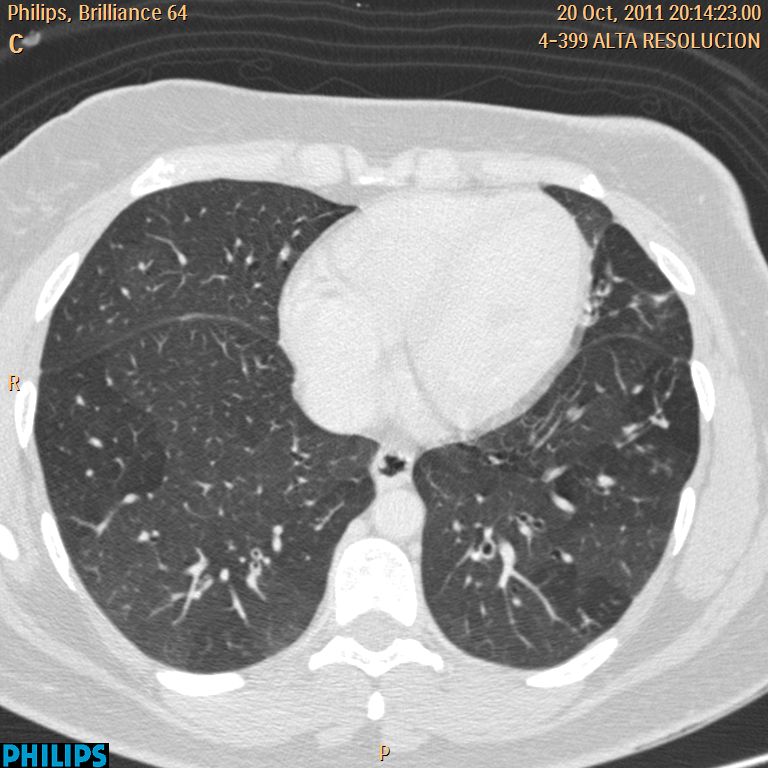 Enf. Intersticial parcheada
Infiltrados intersticiales o alveolares.
 Vidrio esmerilado.
Etiología
Infecciones pulmonares.
 Neumonía aspirativa
 Neumonía descamativa.
 Otras
Patrón en Mosaico
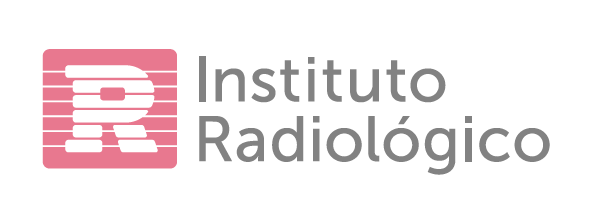 Diagnostico?
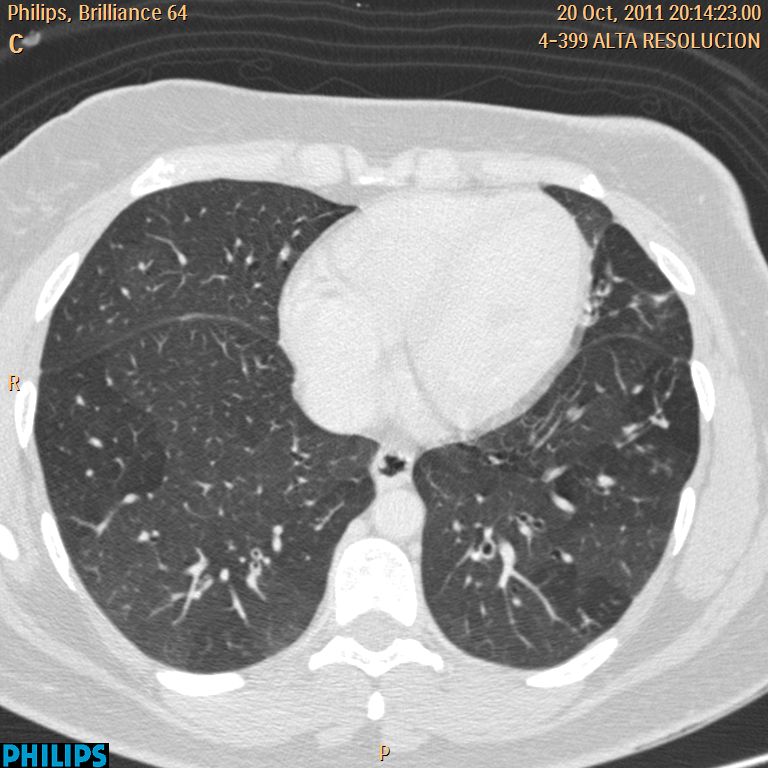 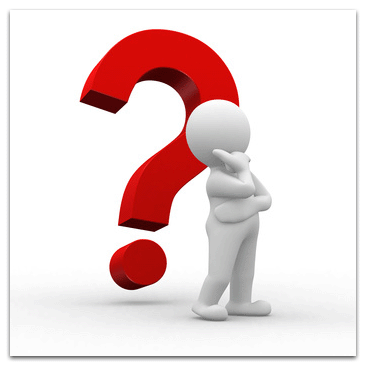 Clínica

 Signos tomográficos
	Intersticio peribronquial
	Tamaño y numero de vasos

 TC en espiración
	Atrapamiento aéreo.
Espiración normal
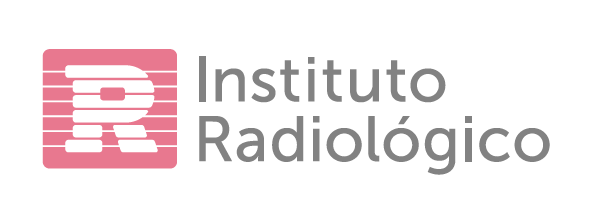 TC de BAJA DOSIS (mAs)
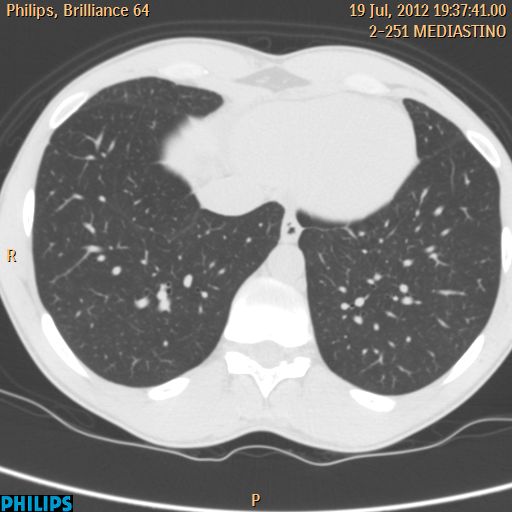 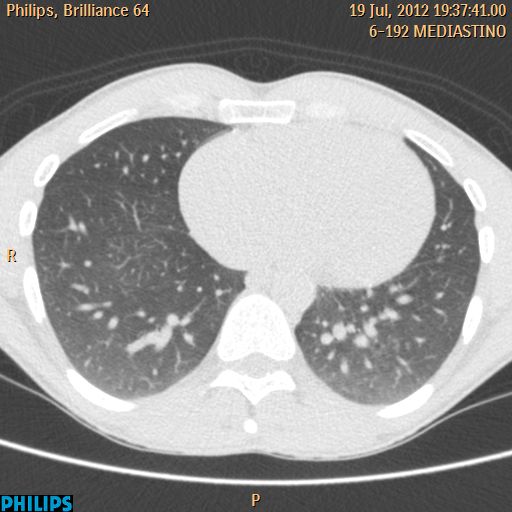 Espiración
Inspiración
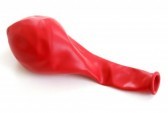 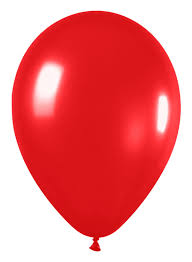 Espiración Normal
Aumento homogéneo de la densidad pulmonar
Disminución de volumen pulmonar
Interpretación
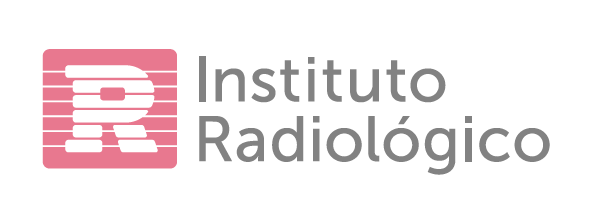 Acentuación del patrón en mosaico
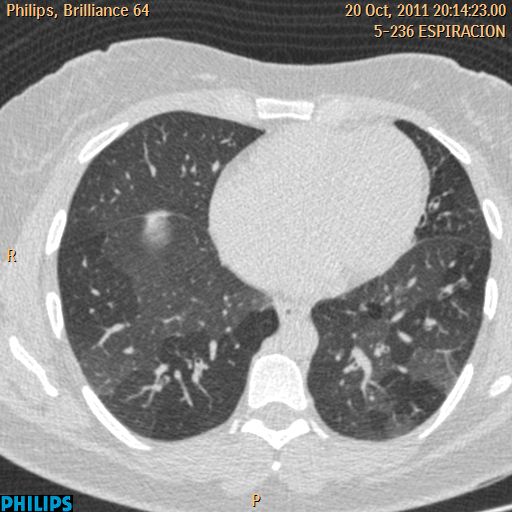 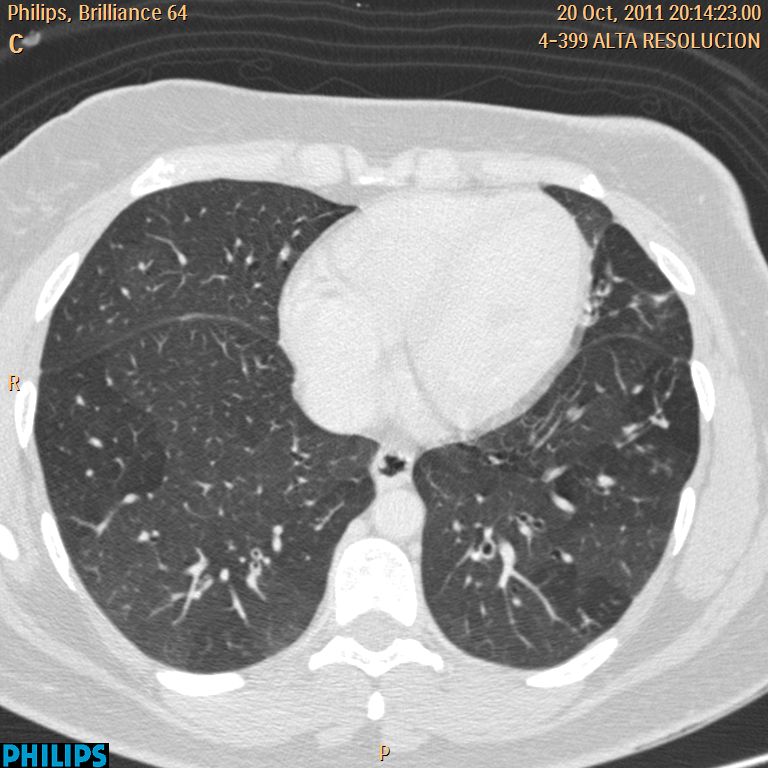 Áreas con mayor densidad y menor volumen
Expulsaron aire
Áreas con igual densidad y volumen
No expulsaron aire
Inspiración
Espiración
[Speaker Notes: Área Hipodensa: Igual densidad. Área Hiperdensa: menor densidad]
Interpretación
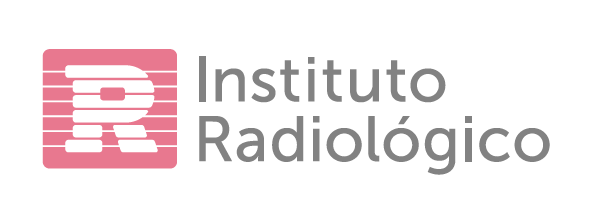 ATRAPAMIENTO AEREO
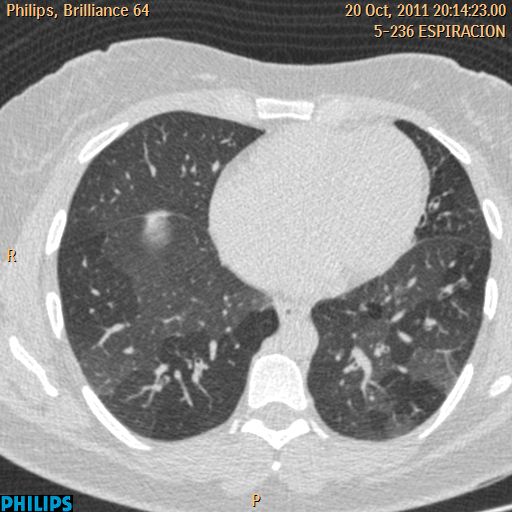 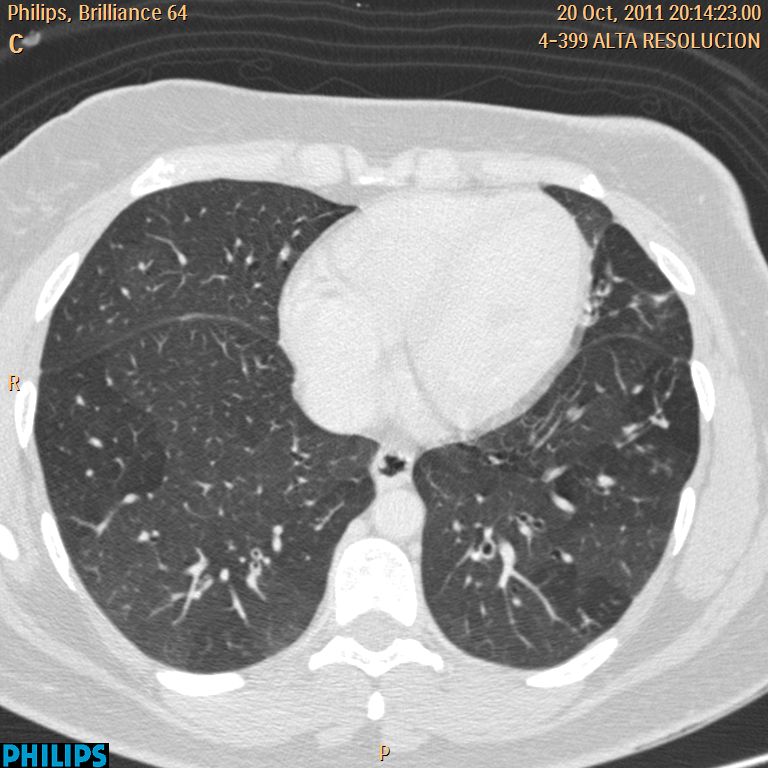 Inspiración
Espiración
[Speaker Notes: Area Hipodensa: Igual volumne. Area Hiperdensa: menor volumen]
Interpretación
Mujer 35 años
Disnea grado II – III
TBQ
Asmática severa
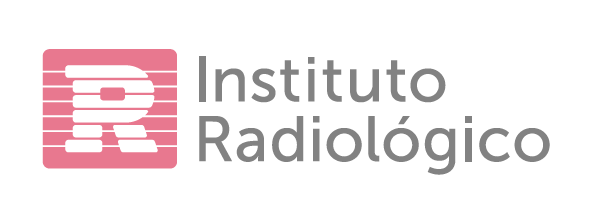 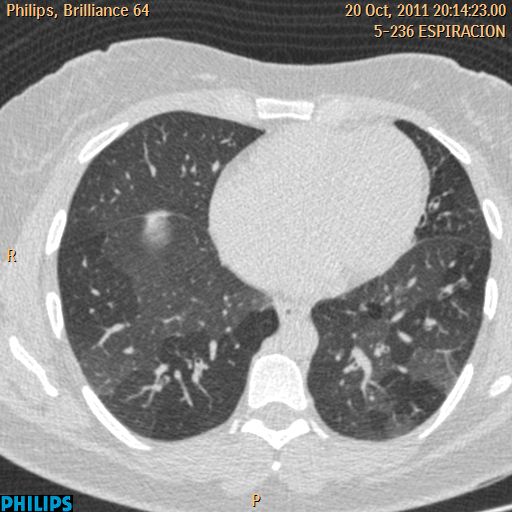 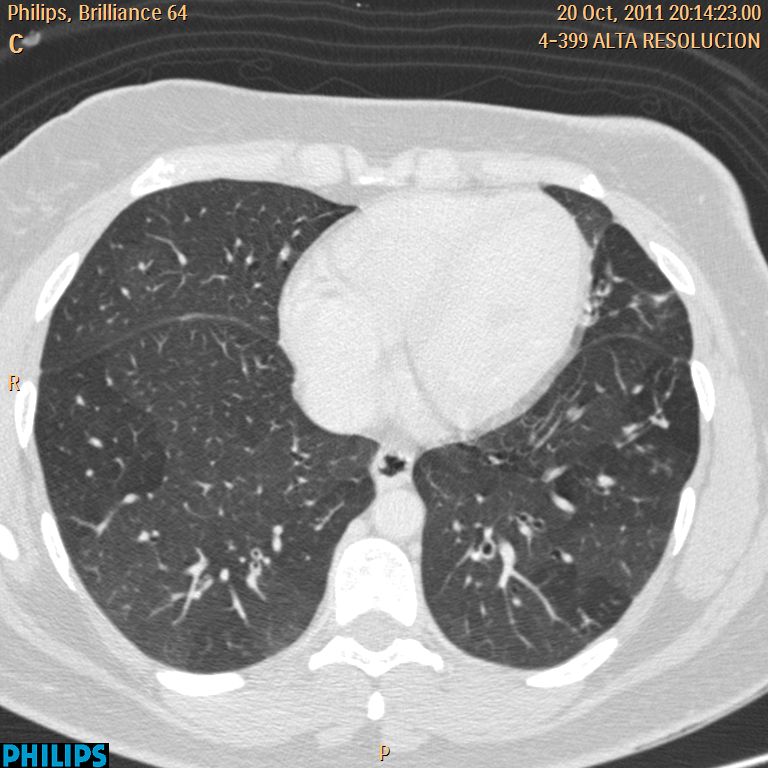 Engrosamiento
intersticio peri-bronquial
Inspiración
Espiración
Menor n° y tamaño de vasos
Patrón en Mosaico
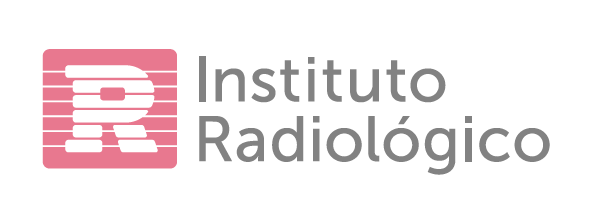 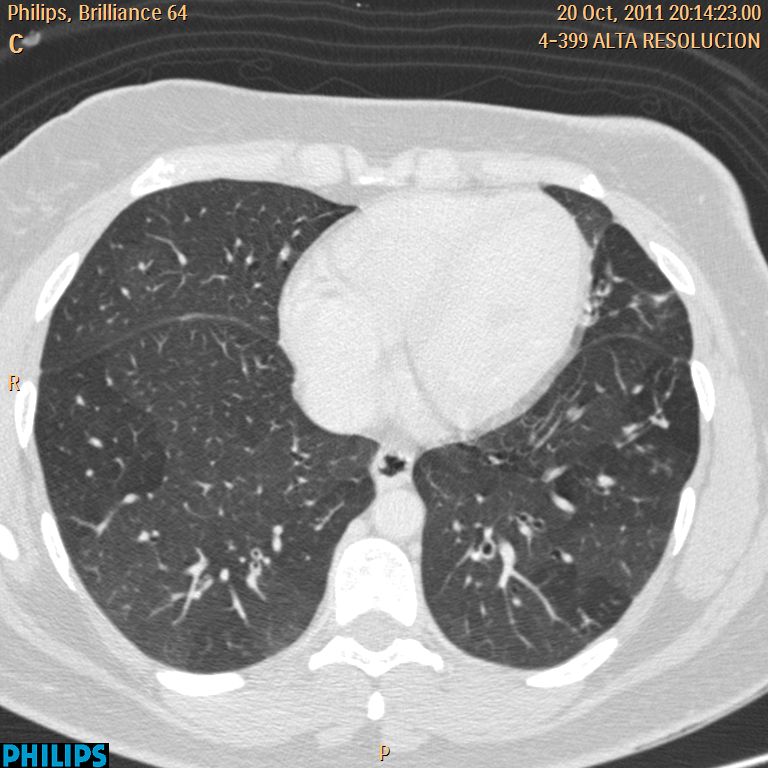 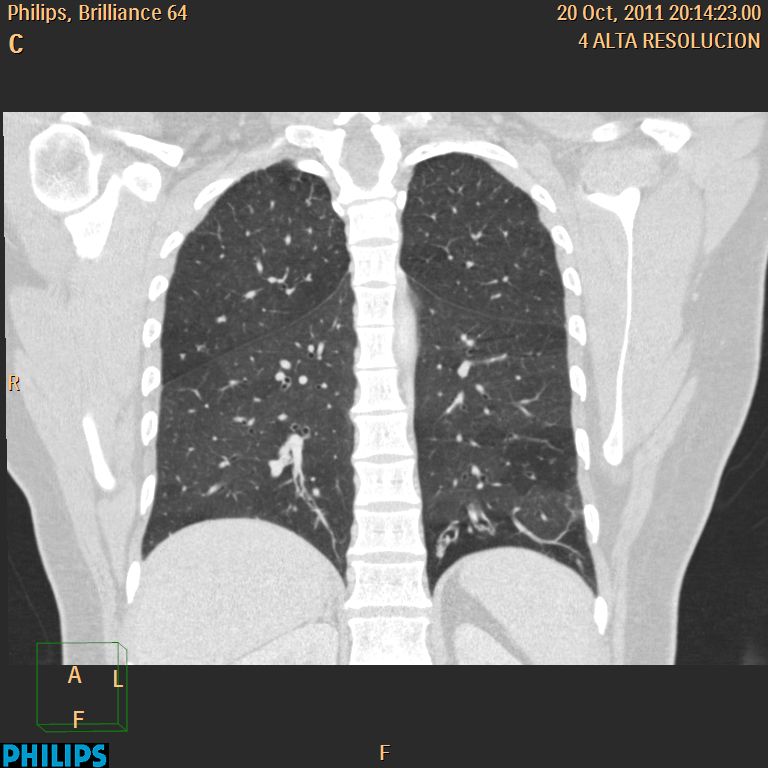 Patología INFLAMATORIA de la pequeña vía aérea
ATRAPAMIENTO AEREO
Mosaico x Enf. vía aérea
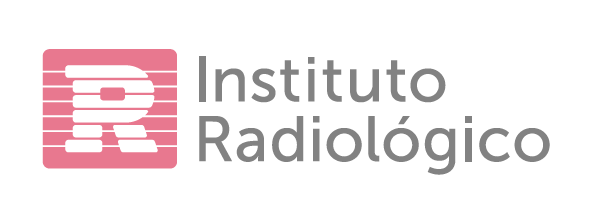 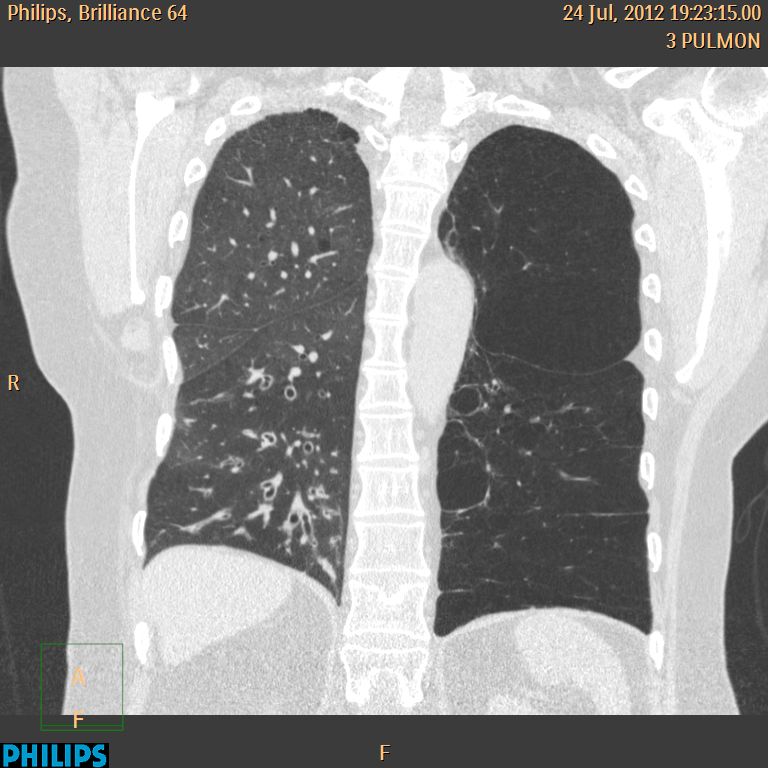 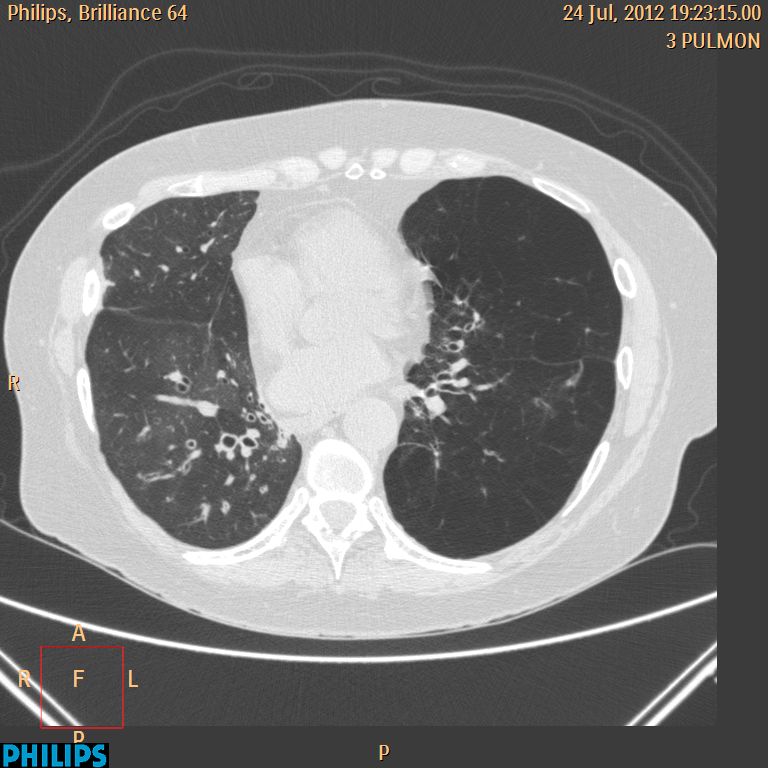 Engrosamiento
intersticio peri-bronquial
Menor n° y tamaño de vasos
Hombre 57 años
Trasplantado hace 2 años x EPOC severo
Disnea grado III - IV
Mosaico x Enf. vía aérea
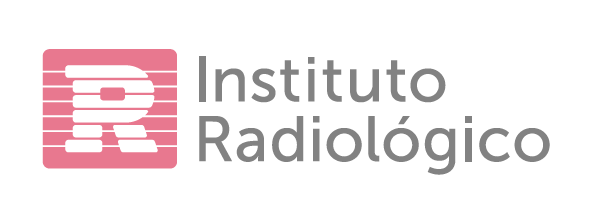 ATRAPAMIENTO AEREO
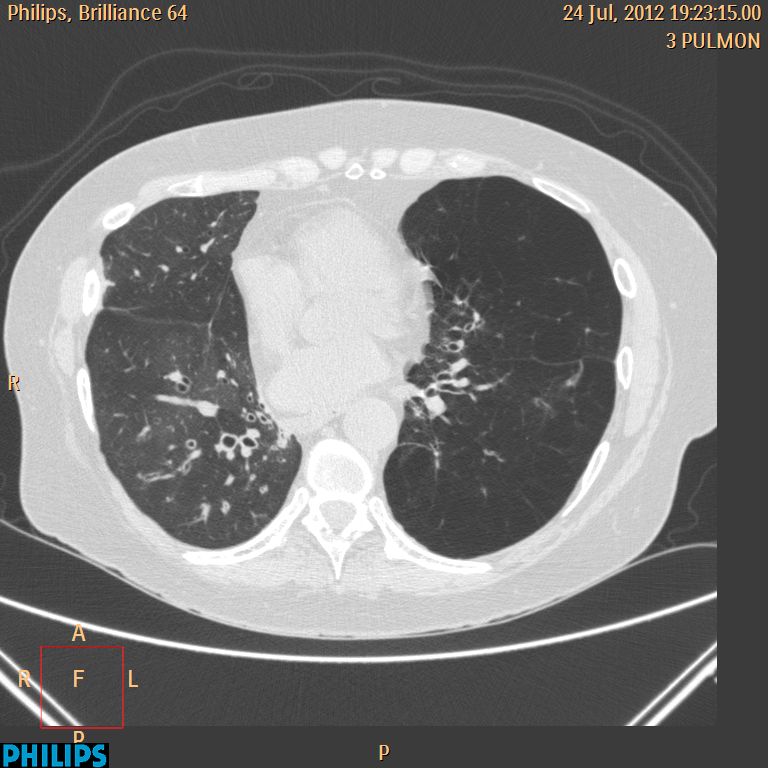 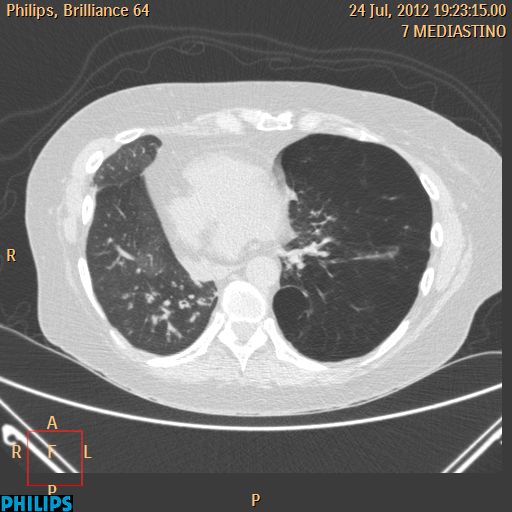 Engrosamiento peribronquial solo presente en 70% de los casos
Bronquiolitis constrictiva
ATRAPAMIENTO AEREO
Radiology 1997;205:465-470
Mosaico x Enf. vía aérea
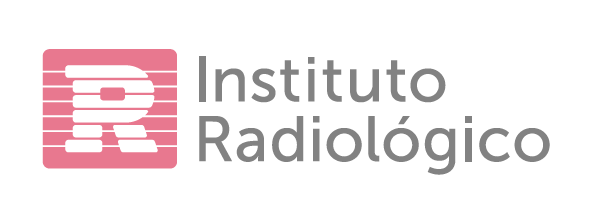 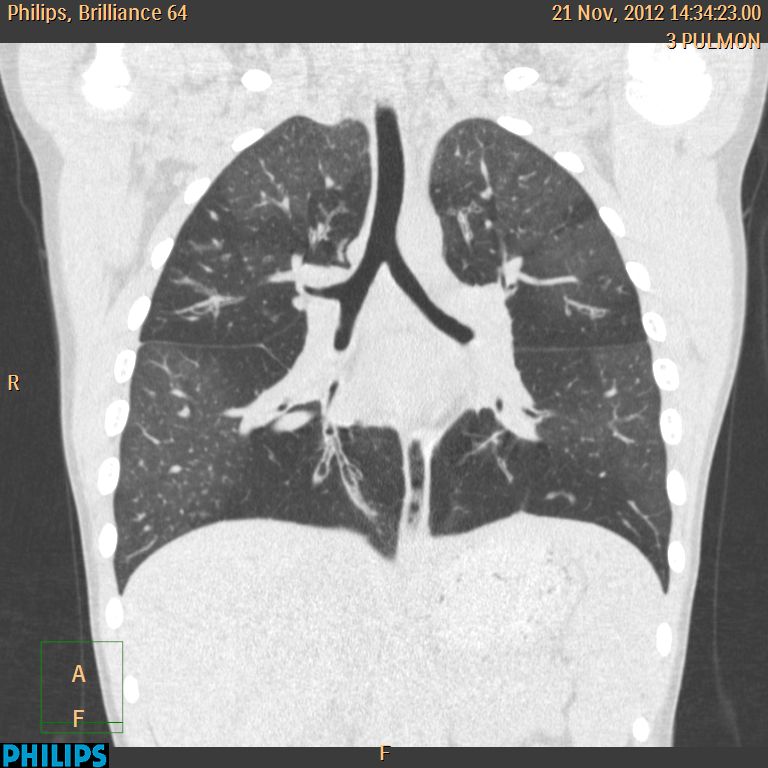 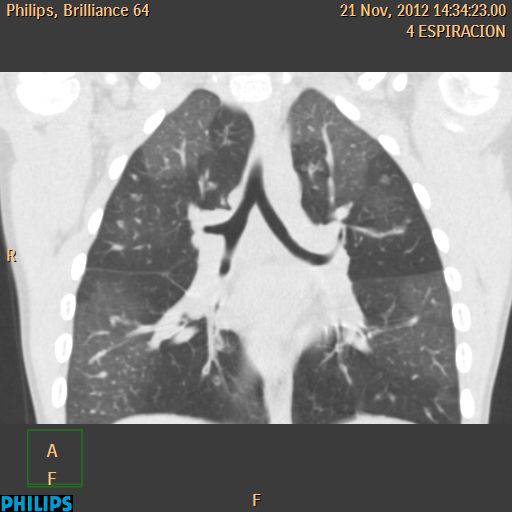 Mujer 
14 años
Enf. conocida
Fibrosis quística
Patrón en Mosaico
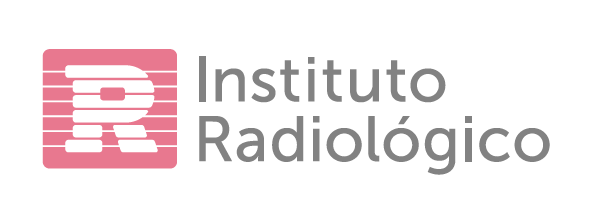 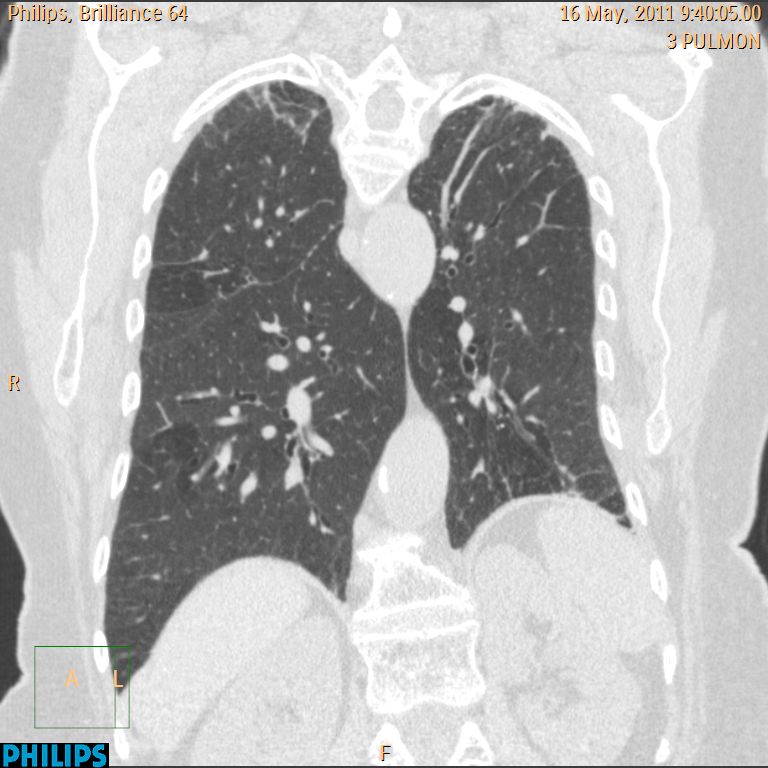 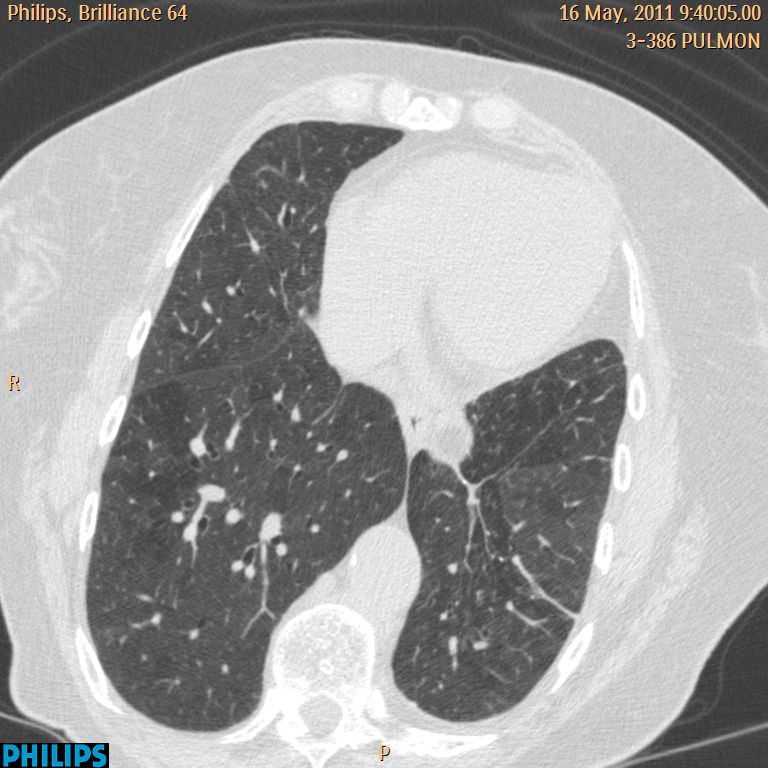 N° y tamaño de vasos
RELATIVO
Presente en 68% de los pacientes
SIN engrosamiento del
intersticio peri-bronquial
Radiology 1998;206:89-94
Patrón en Mosaico
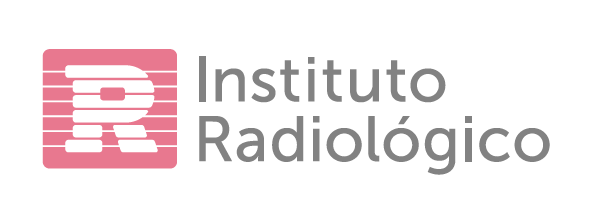 Menor Acentuación del patrón en mosaico
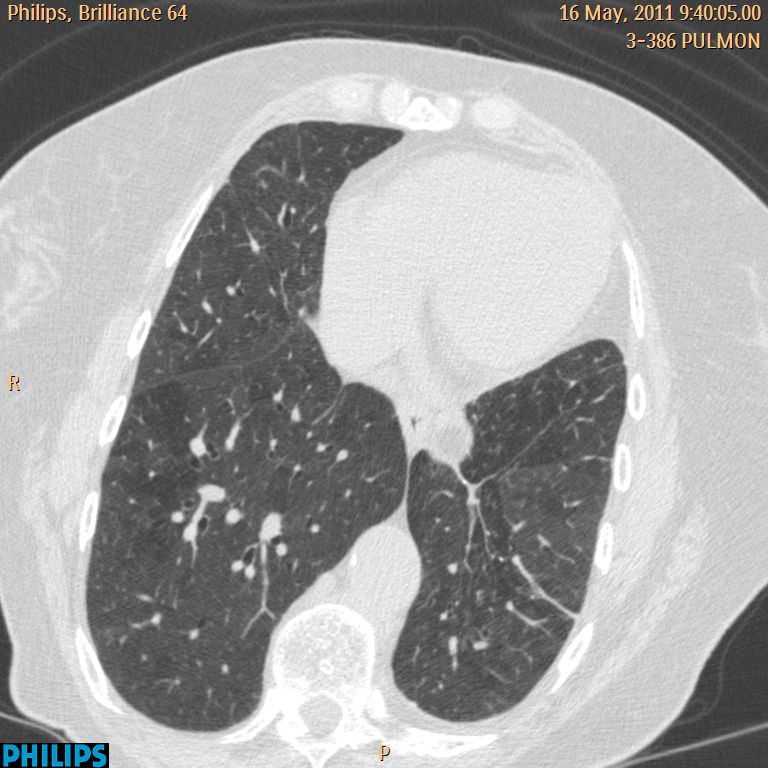 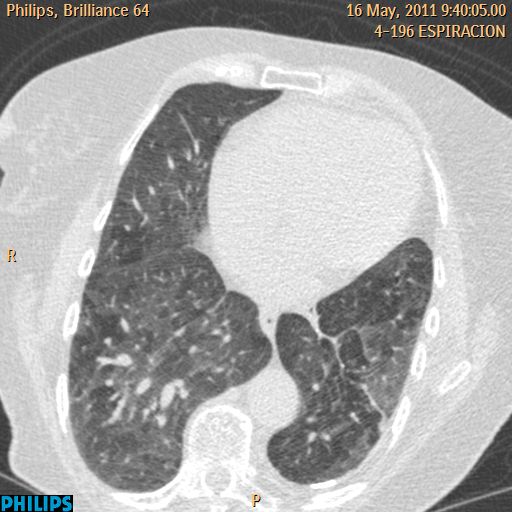 Áreas con mayor densidad y menor volumen
Expulsaron aire
Áreas mayor densidad y MENOR volumen
Expulsaron aire
Inspiración
Espiración
Patrón en Mosaico
Mujer 49 años
Disnea grado II – III
No TBQ
Lesiones cutáneas
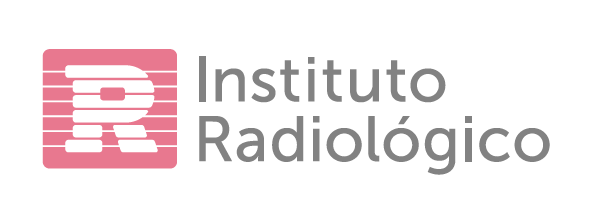 SIN ATRAPAMIENTO AEREO
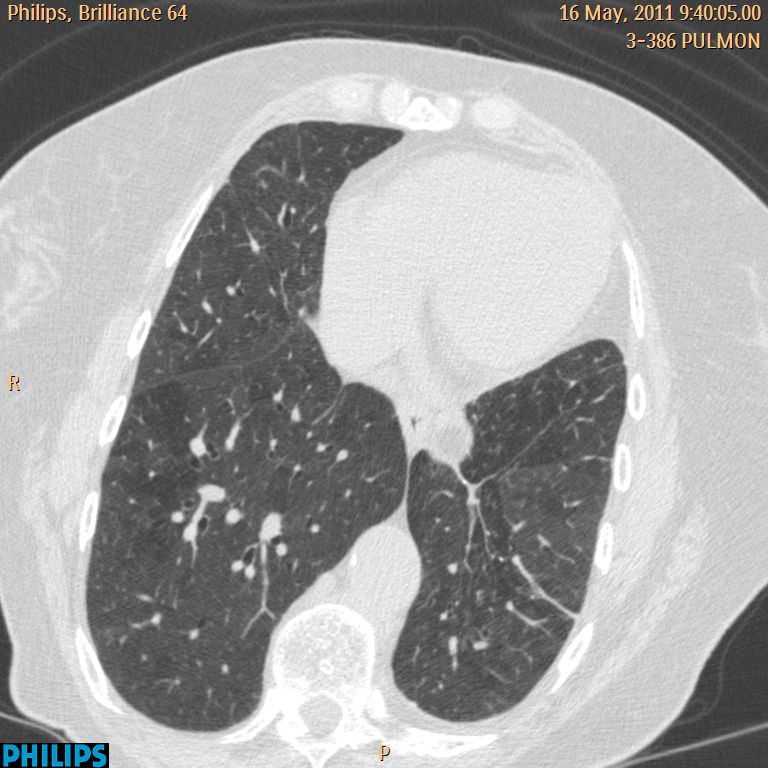 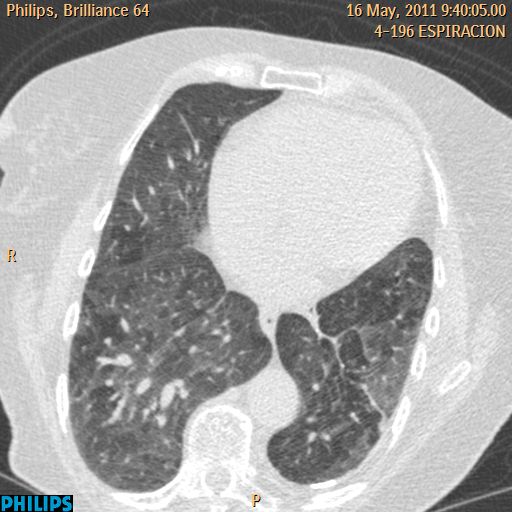 Inspiración
Espiración
Patrón en Mosaico
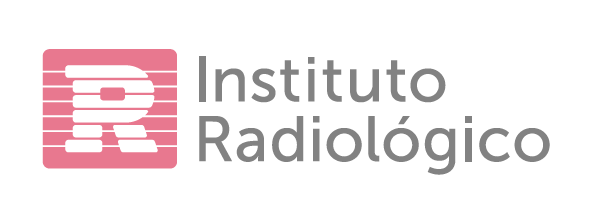 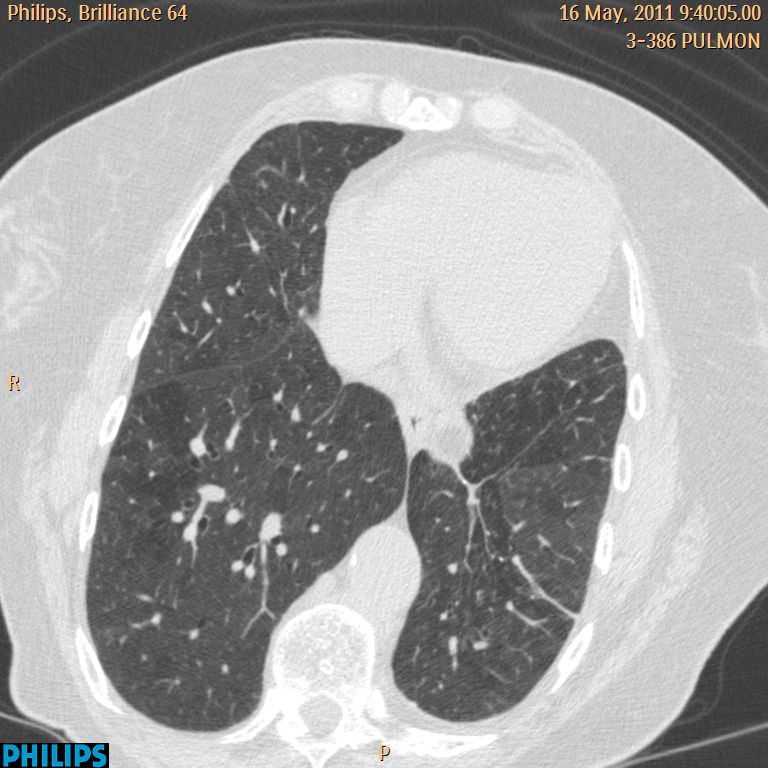 Vasculitis - pulmonar
Enf. de Wegener
Enf. de Churg – Strauss
Poliangeítis microscópica
Arch Bronconeumol. 2012;48(11):410–418
Poliangeítis microscópica
ENF. VASCULAR OCLUSIVA
Patrón en Mosaico
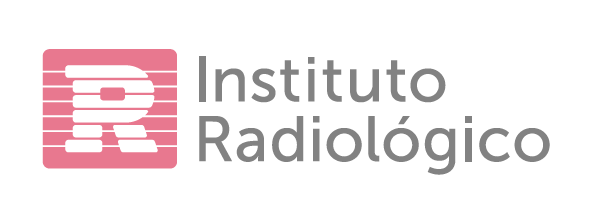 Inversión del septo IV
Dilatación de AD
Dilatación de art pulmonares
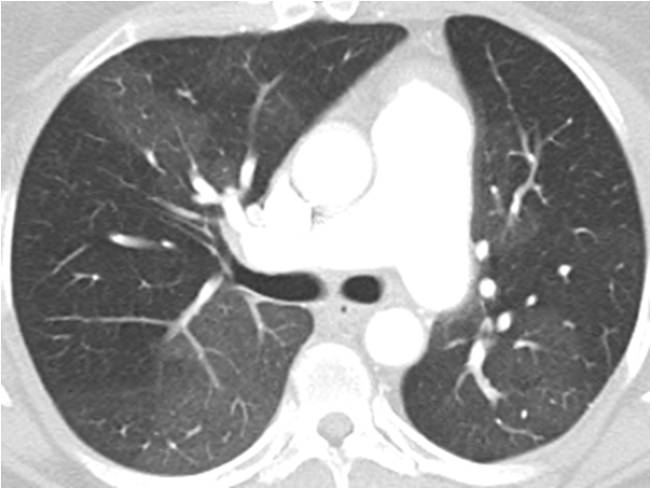 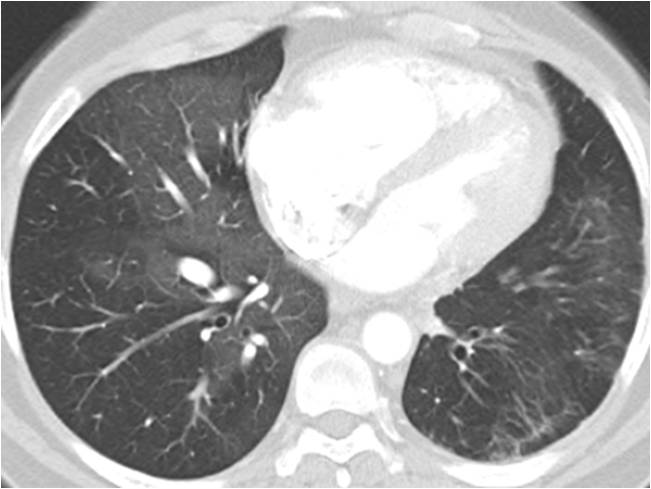 Inspiración
Espiración
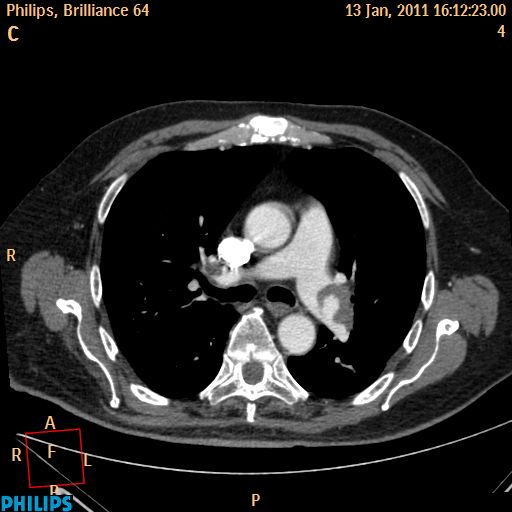 Perfusión en mosaico
o
Oligohemia en mosaico
TEP crónico
Patrón en Mosaico
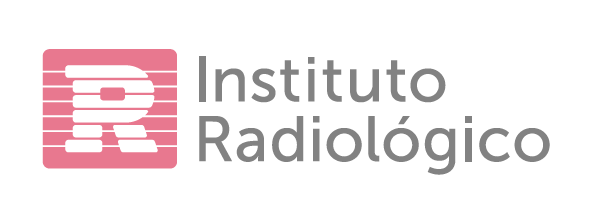 SIN engrosamiento del
intersticio peri-bronquial
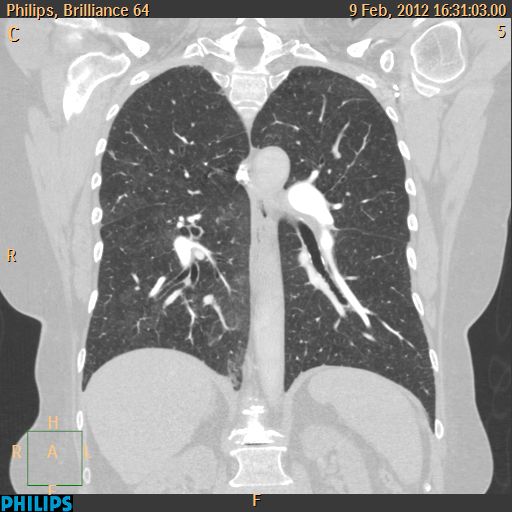 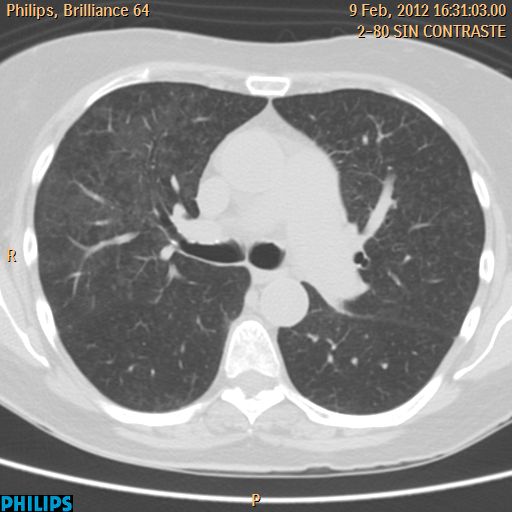 Igual n° y tamaño de vasos
Patrón en Mosaico
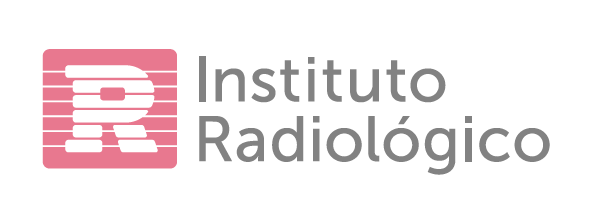 Desaparición del patrón en mosaico
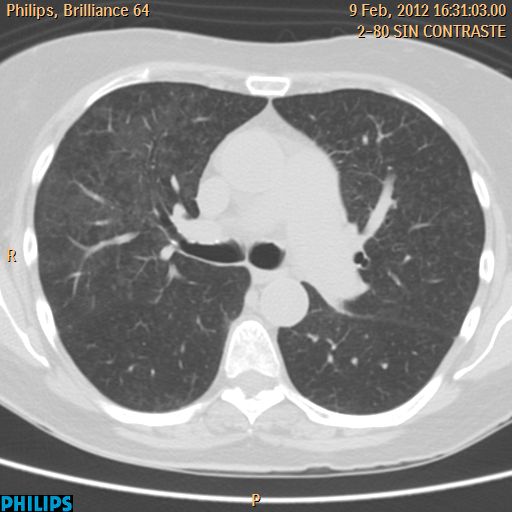 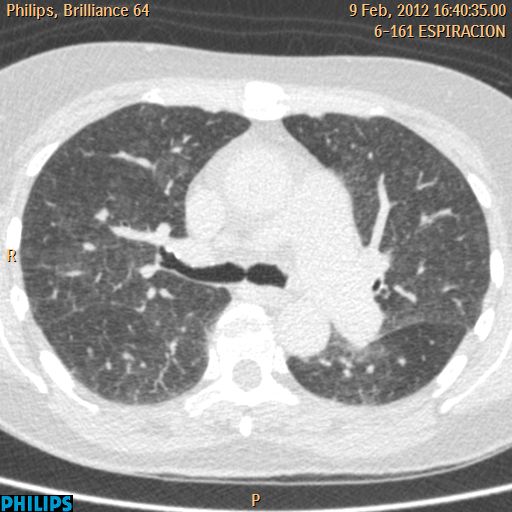 Áreas con igual densidad
Expulsaron aire
Áreas con mayor densidad
Expulsaron aire
Inspiración
Espiración
Varón 75 años
Disnea leve y fiebre de varios días.
Tos seca productiva
Patrón en Mosaico
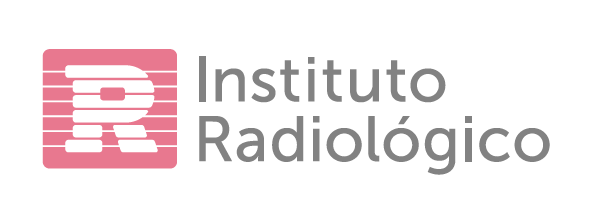 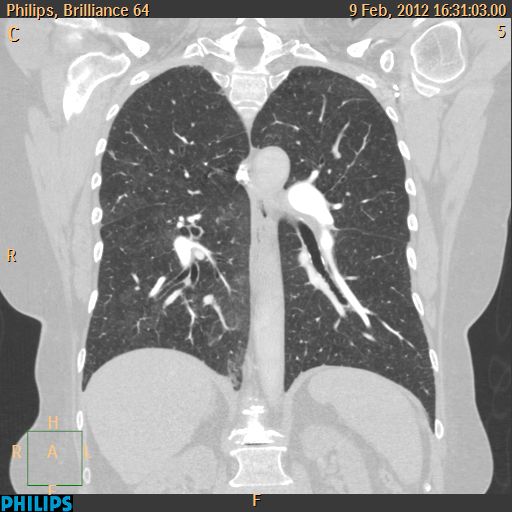 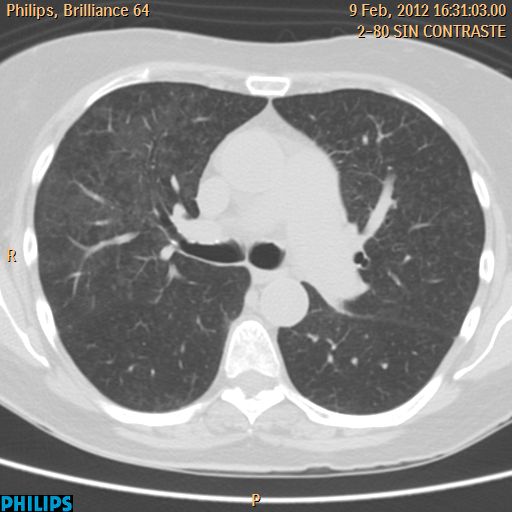 ENF. INTERSTICIAL
Neumonía por mycoplasma
Patrón en Mosaico
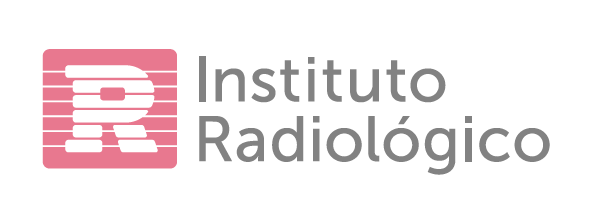 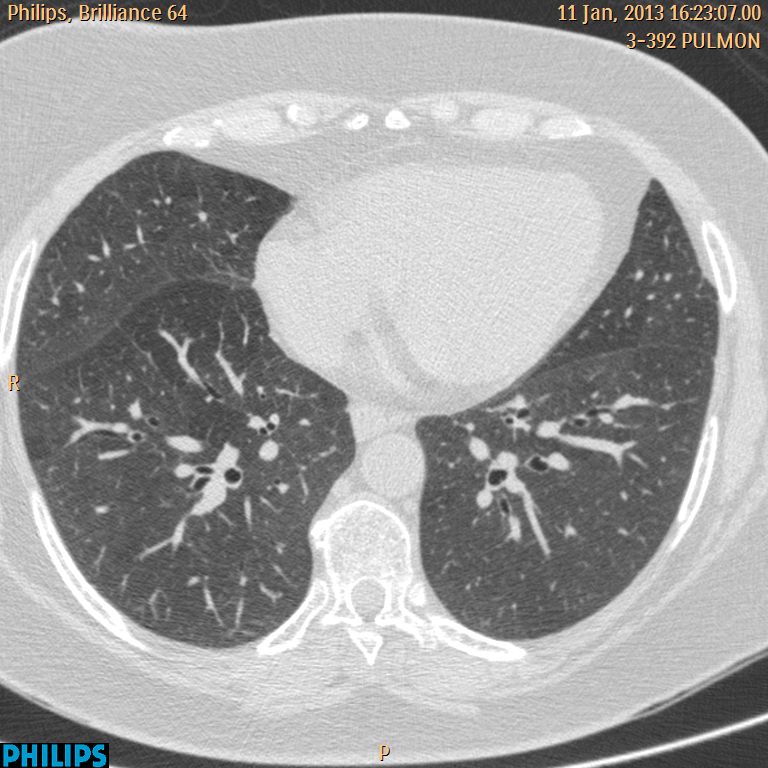 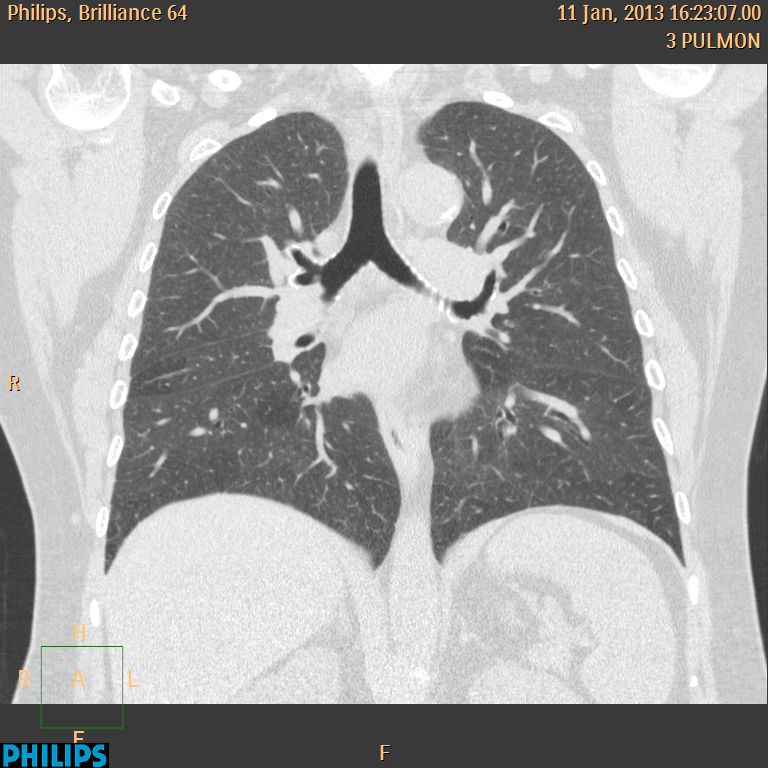 Igual n° y tamaño de vasos
SIN engrosamiento del
intersticio peri-bronquial
Varón 61 años
Disnea leve y tos no productiva.
TBQ 35 paq/año
Patrón en Mosaico
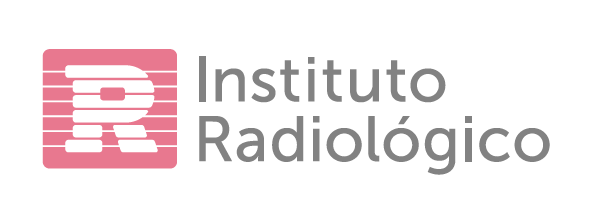 Desaparición del patrón en mosaico
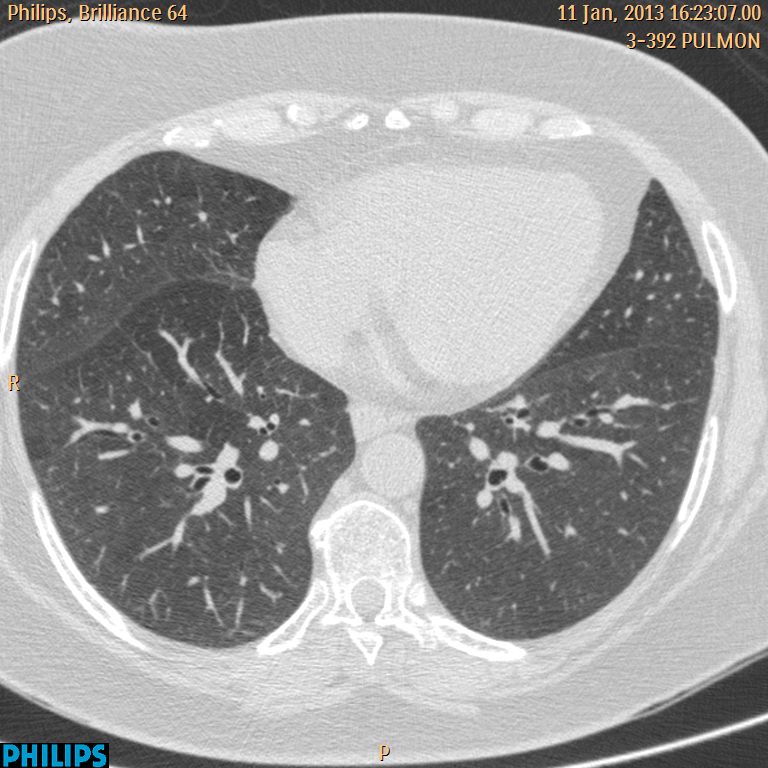 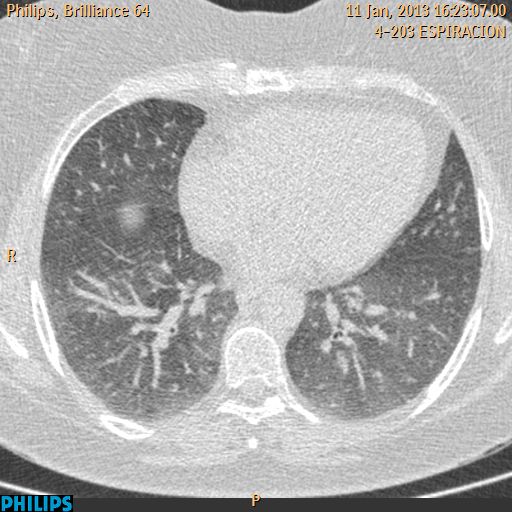 Inspiración
Espiración
ENF. INTERSTICIAL
Neumonía descamativa
Conclusión
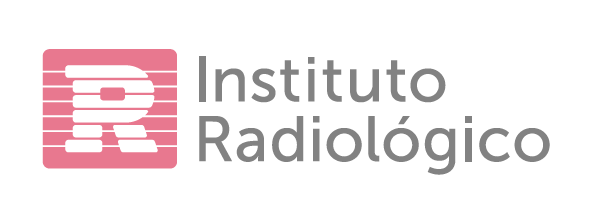 Enf. Intersticial
Enf. Vía aérea
Enf. vascular
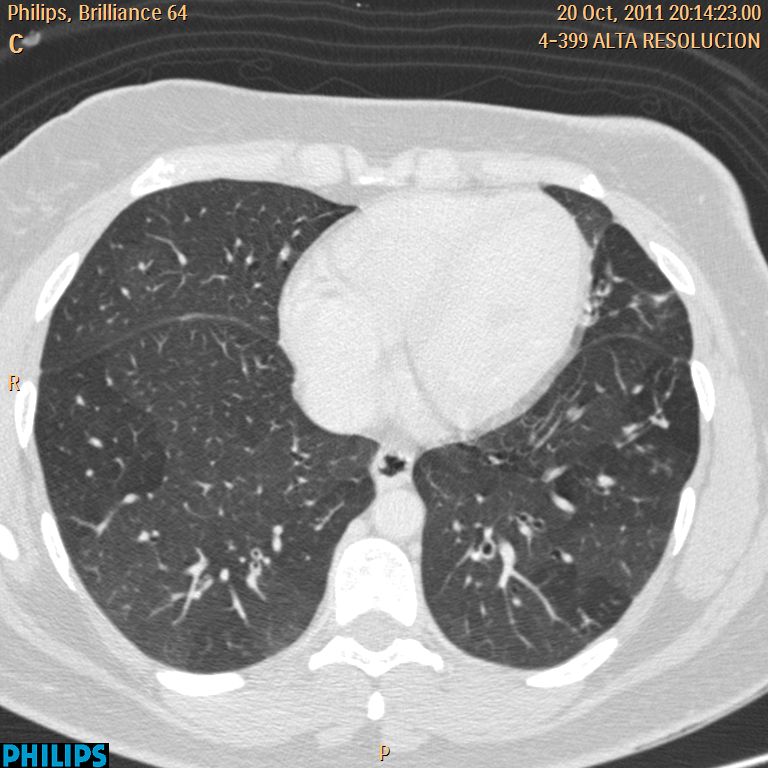 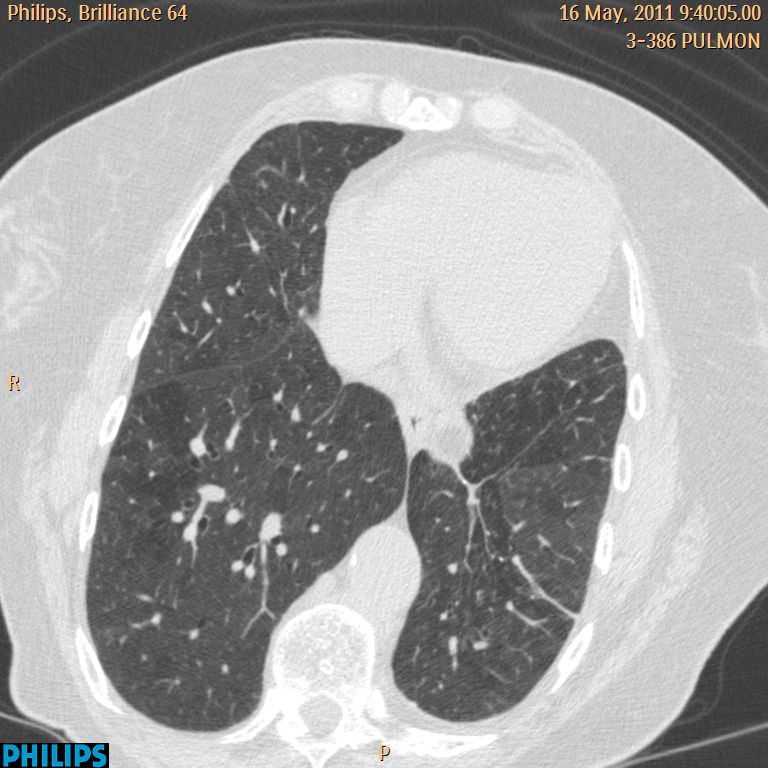 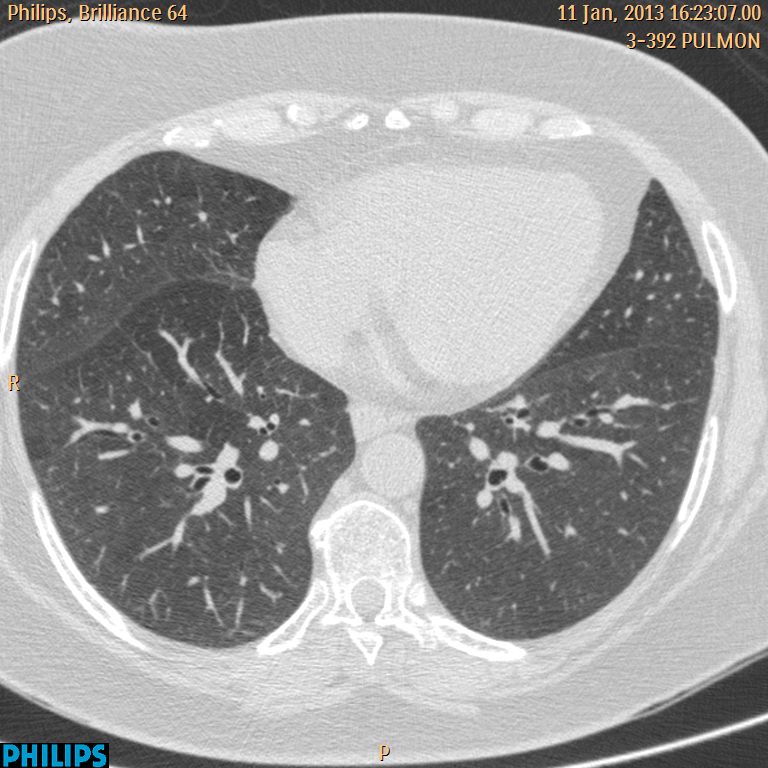 Patrón con aéreas hipo e hiperdensas de diferenciación sutil.
Difícil diferenciar aéreas normales de patológicas.
Interpretación: Clínica, intersticio peribronquial, numero y tamaño de vasos, signos de HP y atrapamiento aéreo.
Realizar TC en espiración
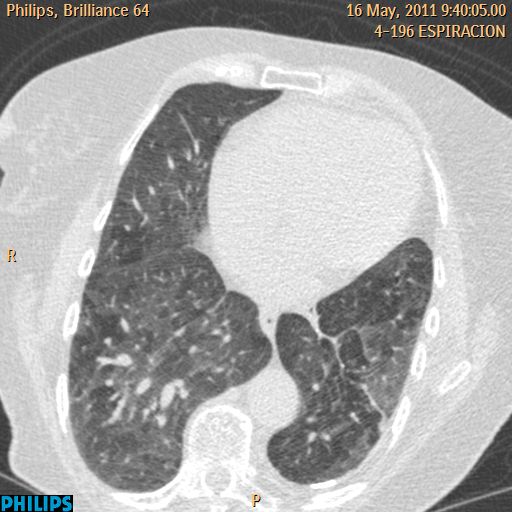 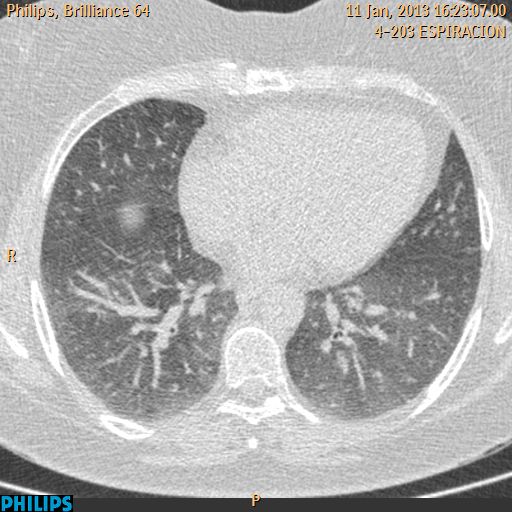 Acentuación
Disminución
Desaparición
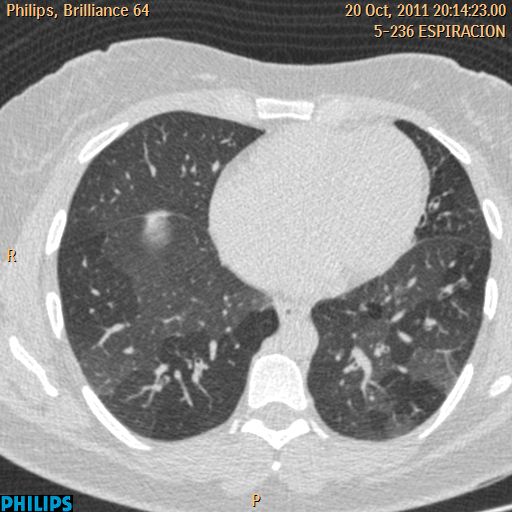 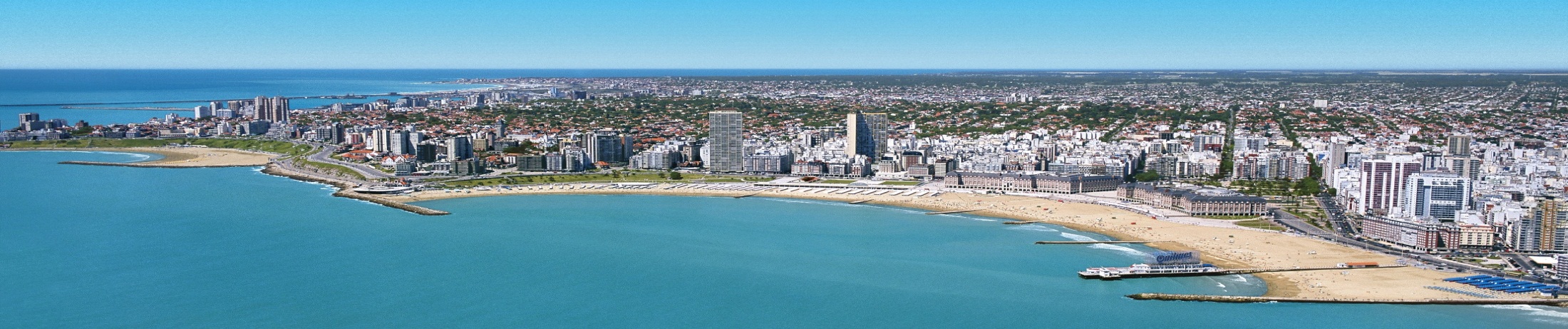 Muchas Gracias
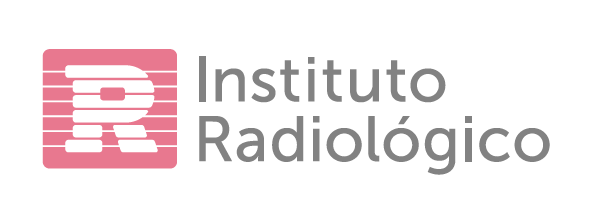 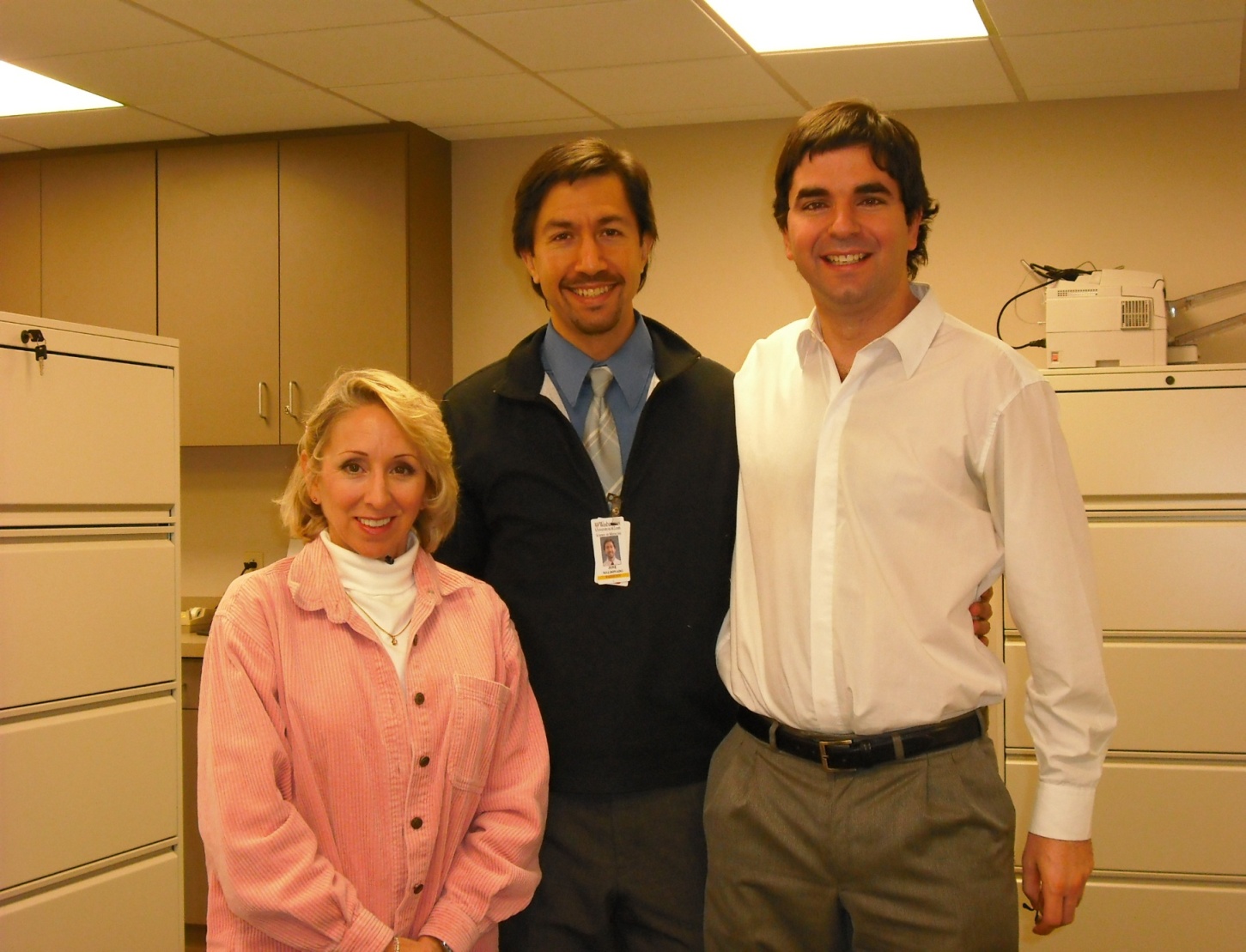 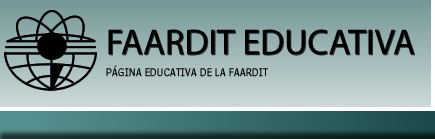 Instituto Radiológico
Mar del Plata - Argentina
sebastianrossini@iradiologico.com.ar
FAARDIT